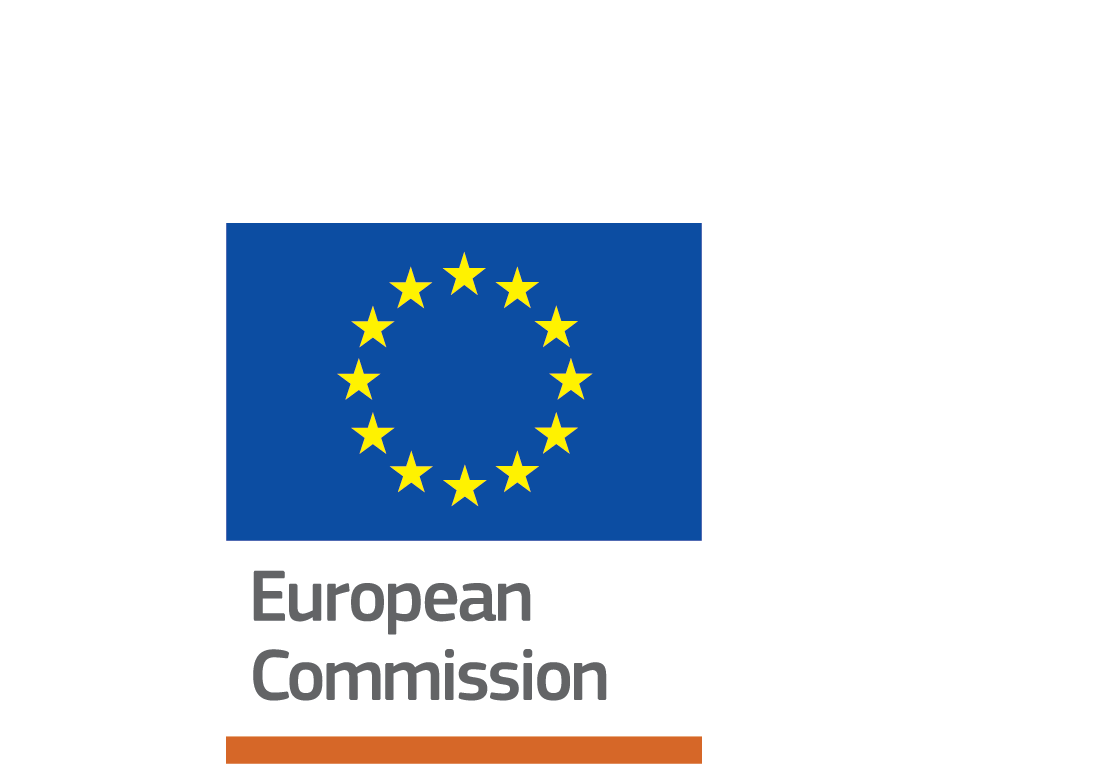 Enrolment EC after-school childcare (4-12 years old)
School year 2024-2025
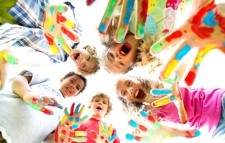 Official enrolment period:from 14 March to 30 April 2024

Registration in Kiddyweb
Contact:  OIB-INSCRIPTIONS-GARDERIES-POSTSCOLAIRES@ec.europa.eu
Childcare
Services